MOPPEN
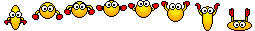 Moppen over domme blondjes, belgen en holanders …
1. Waarom zet een dom blondje lege flessen in de frigo?? ANTWOORD: Voor de gasten die niets willen drinken...
2. Een blondje gaat in een hoek gaan zitten.Vraagt haar vriend : "waarom ga je nu in die hoek gaan zitten?"Antwoord het blondje: "In een hoek van 90 graden is het toch lekker warm!!"
3. Hoe doodt een dom blondje een vis?ANTWOORD: ze laat hem verdrinken
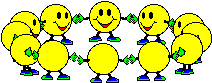 4. Een Hollander en een Belg zitten op een boot en die boot zinkt. De Hollander en de Belg zwemmen tot ze een eiland tegenkomen. Op dat eiland zit een opperhoofd en die zegt: "In de pan ermee!"De Belg antwoordt: "Kunnen we iets doen om niet in de pot te gaan?"Het opperhoofd zegt: "Ja, jullie moeten een opdracht doen."De Belg: "Geef die opdracht dan maar."En die Hollander: "Ja, kom hier met die opdrachten."Het opperhoofd: "Ga in het bos 100 gelijke vruchten zoeken."De Belg is als eerste weg en komt terug met 100 bosvruchten.Het opperhoofd tegen de Belg: "Steek nu die vruchten 1 voor 1 in je kont zonder te lachen."De Belg krijgt met moeite de 99 bosvruchten in z'n kont, maar bij de 100ste bosvrucht schiet hij toch in de lach.Het opperhoofd: "Hoofd eraf en in de pan ermee!"Dan vraagt iemand van het volk aan de Belg: "Waarom heb je nu gelachen bij de 100ste bosvrucht?"De Belg antwoordt: "ik zag die Hollander aankomen met 100 kokosnoten..."
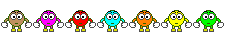 5. Waarom zijn Hollanders blij als ze een puzzel in 2 maanden afkrijgen? ..... Omdat er op de doos staat: van 3 tot 5 jaar.
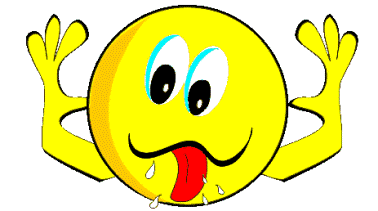 6. Wat zegt een amerikaan tegen een mooie hollander?ANTWOORD: beauty-kees
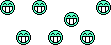 7. Er was eens een hollander en een belg. Ze kwamen aan een hotel, ze gaan in het hotel binnen. Ze vragen een kamer. er waren nog twee kamers vrij maar in één kamer stond een stekel bet en in de andere kamer was een mieren mest. De hollander zei ik slaap in het stekel bed. Oké zij de belg ik slaap wel bij het mieren nest. Oké de volgende morgen vraagt de belg heb je goed geslapen? Nee ik heb pijn aan mijn rug er steken pinnen in. De hollander vraagt vijf minuten erna heb jij goed geslapen? Ja ik sloeg één mier dood en de rest ging naar de begrafenis.
8. Zitten twee vrienden aan de bar, vraagt de een aan de ander : "Wil je een biertje?"Zegt de ander: "Je vraagt een koe toch ook niet of hij hooi lust!"
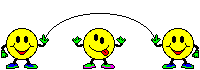 EINDE
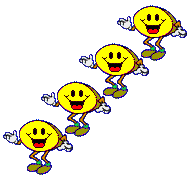